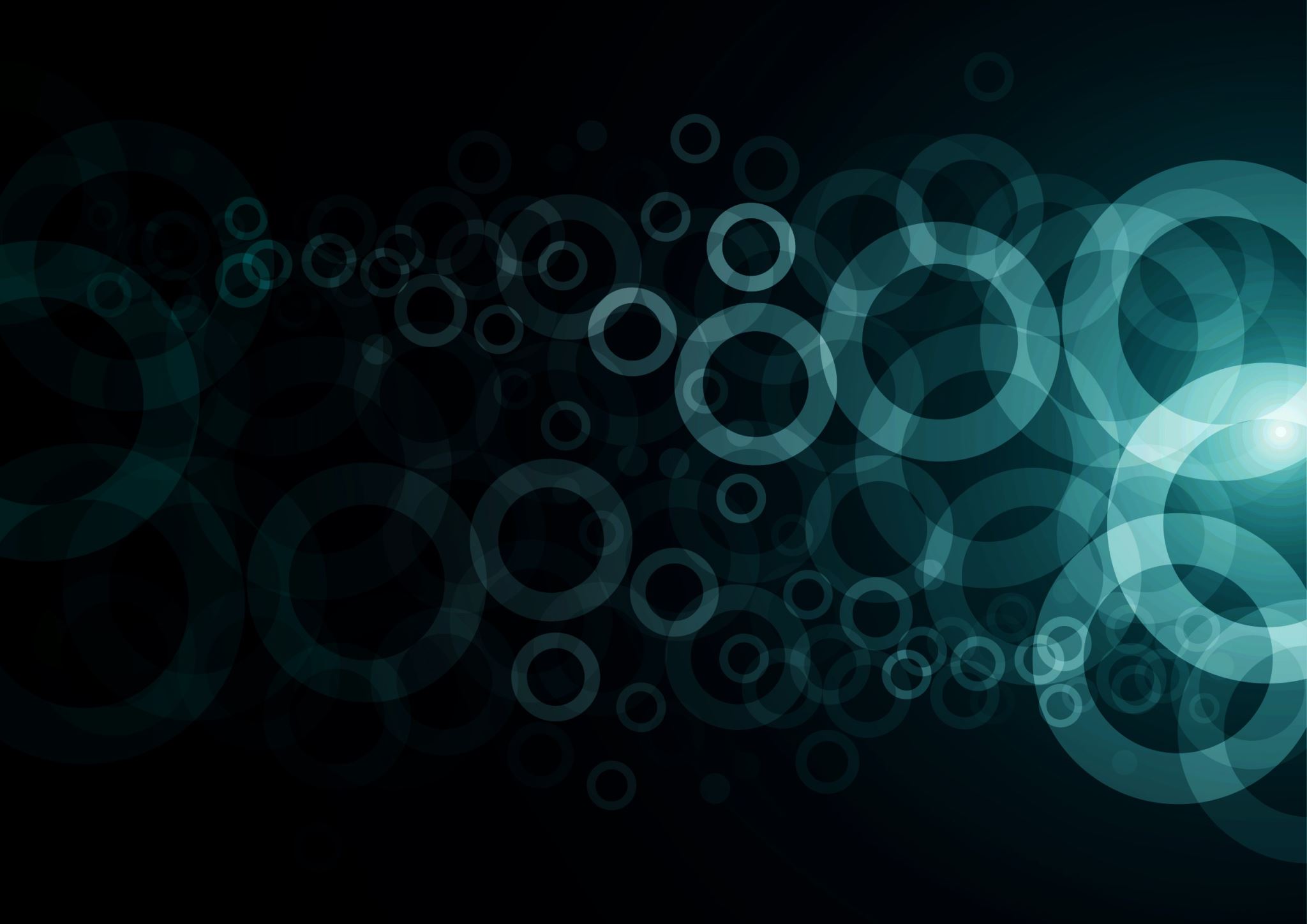 Elementary Particle Dynamics
Chapter 2
The Four Forces
Force		Relative Strength		Range			Mediator
Quantum Electrodynamics   (QED)  Intro. To Feynman diagrams
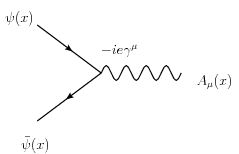 Bhabha Scattering
Compton Scattering
Möller Scattering
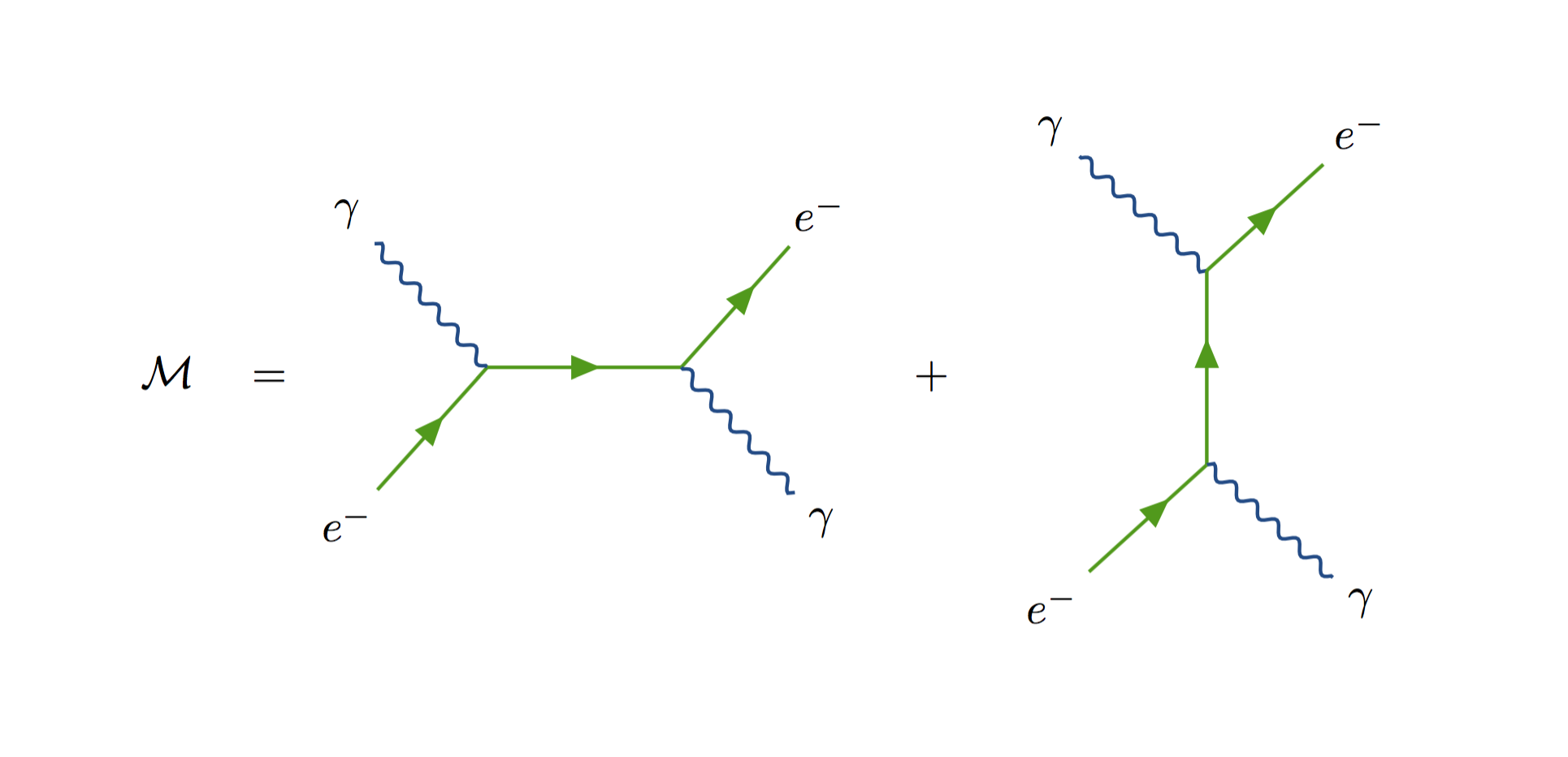 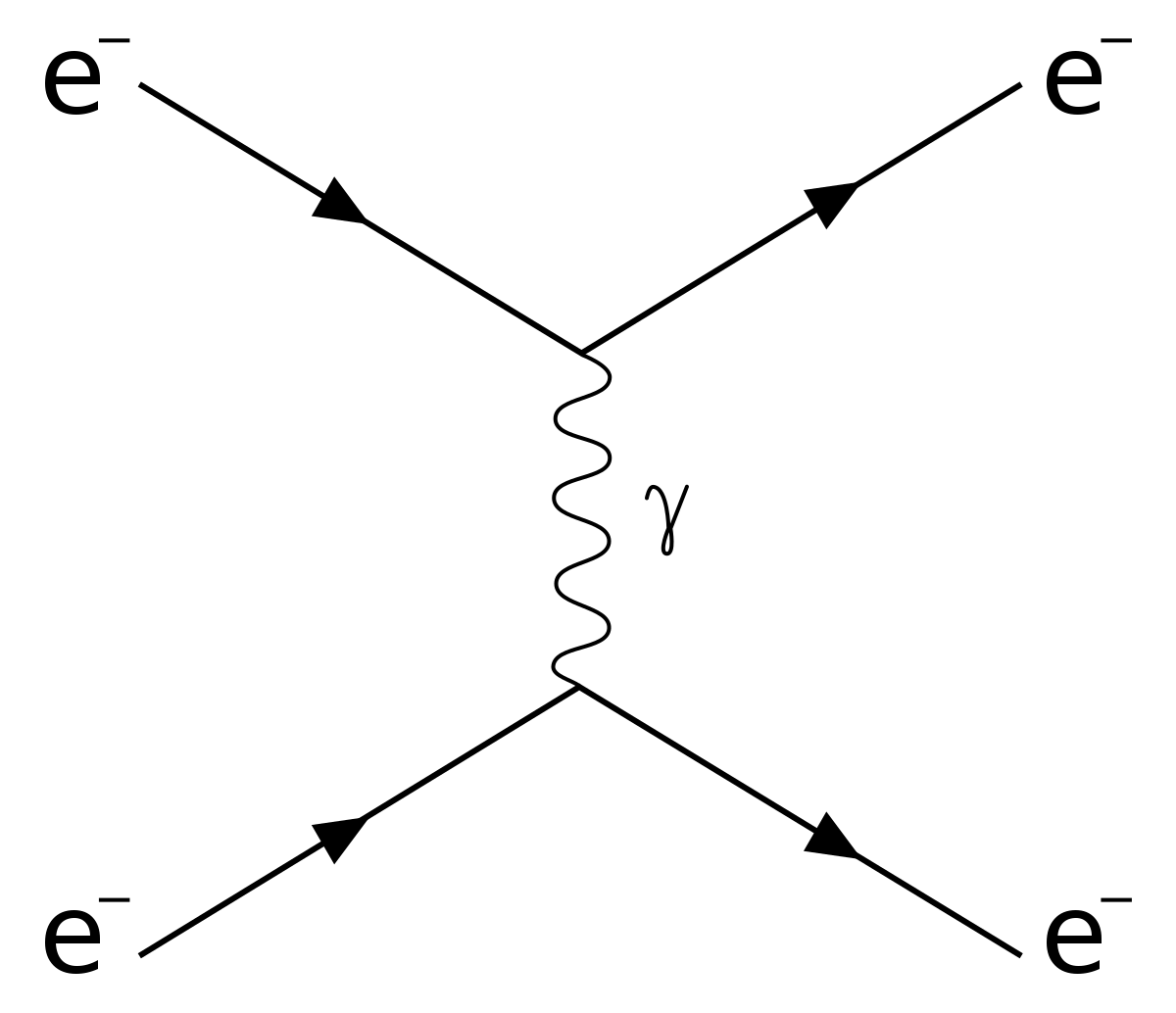 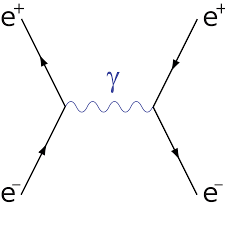 Quantum Electrodynamics   (QED)
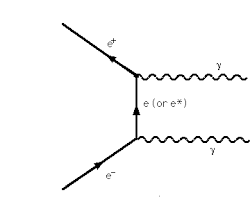 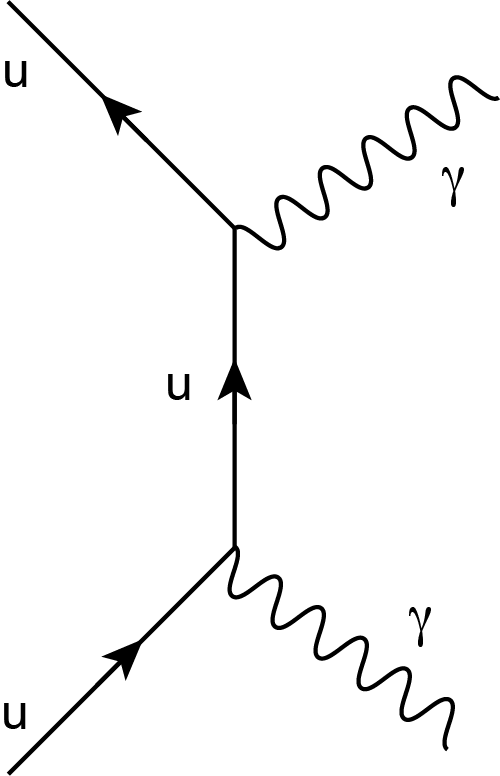 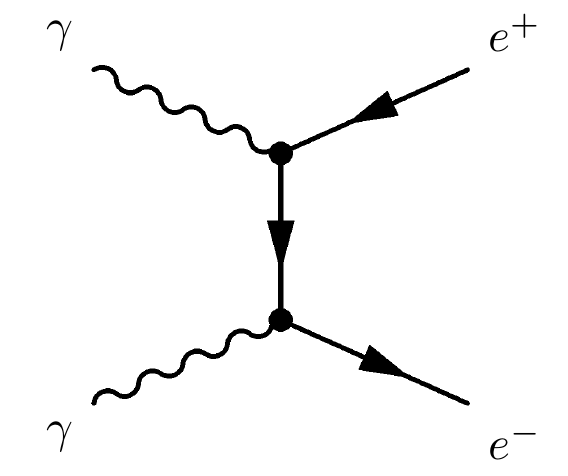 Quantum Chromodynamics     (QCD)
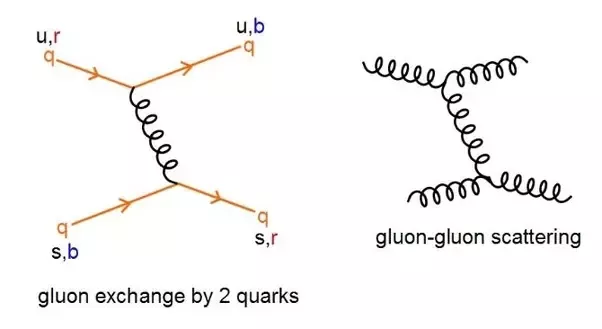 q
q
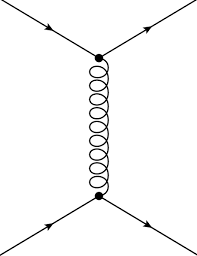 q
q
Quantum Chromodynamics     (QCD)
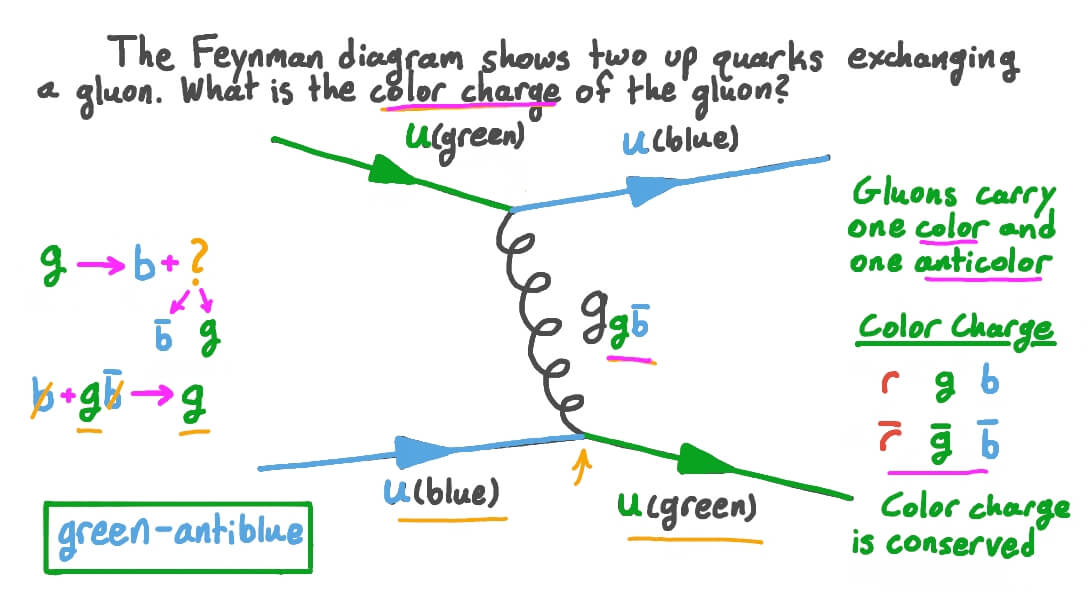 Weak Interactions
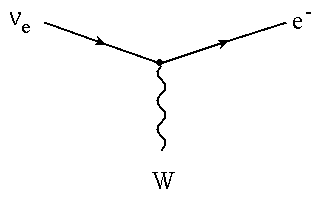 Fundamental Interaction
+
Charged and Neutral Currents
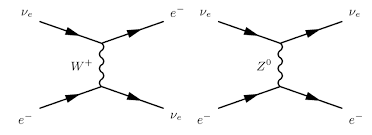 Weak Interactions
Double Beta Decay
Electroweak Interactions
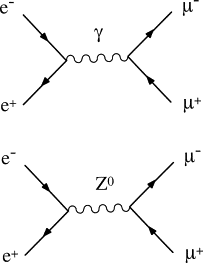 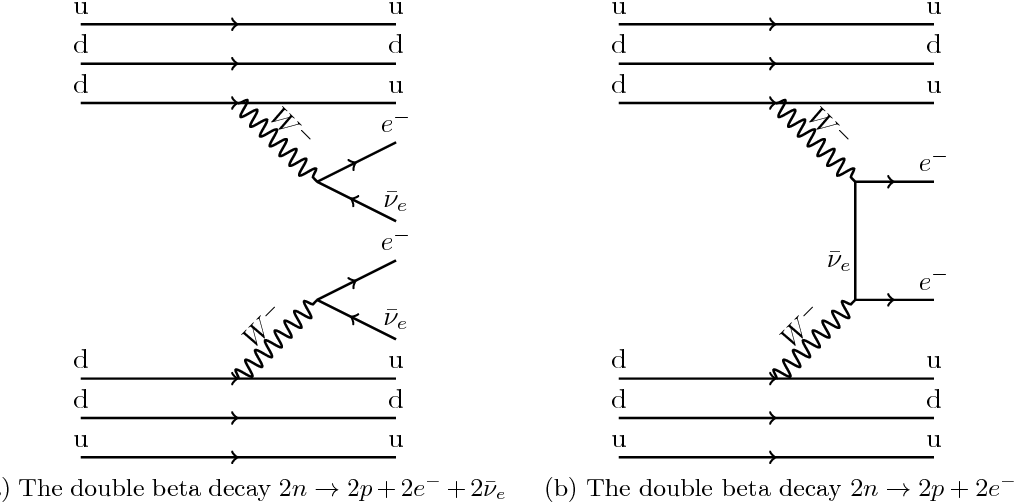 More  to Come